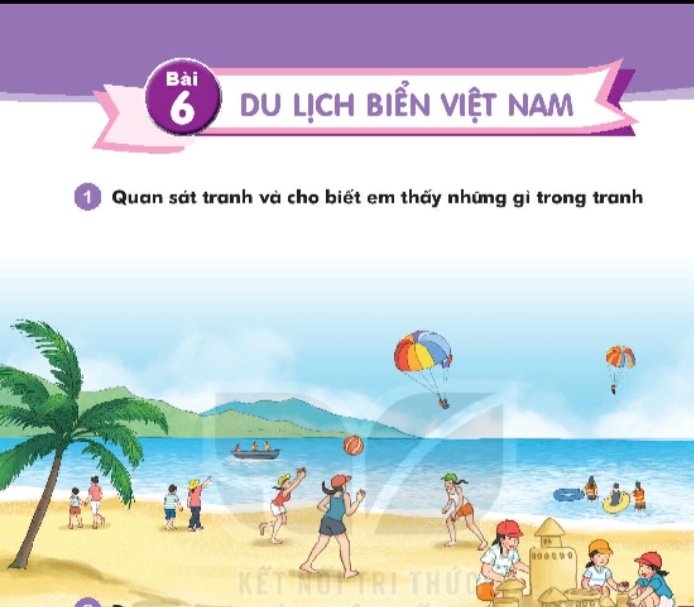 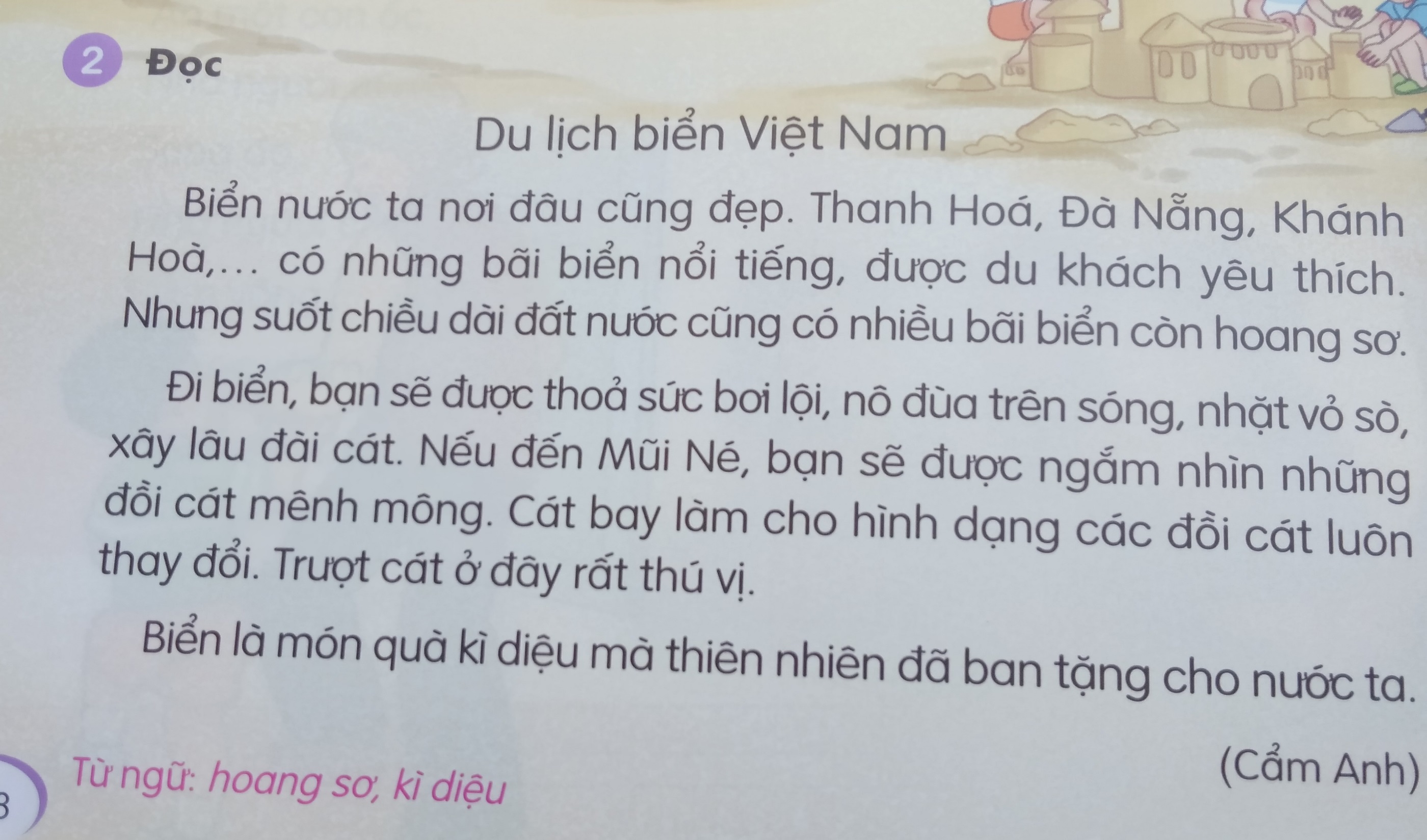 Bãi biển hoang sơ: hoàn toàn tự nhiên, chưa có tác độngn của con người.
3. Tr¶ lêi c©u háia. Trong bµi ®äc, nh÷ng b·I biÓn næi tiÕng cña n­uíc ta cã ë ®©u?
a. Nh÷ng b·I biÓn næi tiÕng cña n­uíc ta cã ë c¸c n¬i nh­u Thanh Hãa, §µ N½ng, Kh¸nh Hßa….
b. chóng ta cã thÓ lµm g× khi ®i biÓn?
b.Chóng ta cã thÓ b¬I léi, n« ®ïa trªn sãng, nhÆt vá sß, x©y l©u ®µi c¸t
c. V× sao h×nh d¹ng cña nh÷ng ®åi c¸t lu«n thay ®æi?
c. H×nh d¹ng cña nh÷ng ®åi c¸t lu«n thay ®æi v× c¸t bay.
4. ViÕt vë
b.§i biÓn chóng ta cã thÓ b¬i léi, n« ®ïa trªn sãng, nhÆt vá sß, x©y l©u ®µi c¸t
c. H×nh d¹ng cña nh÷ng ®åi c¸t lu«n thay ®æi v× c¸t bay.
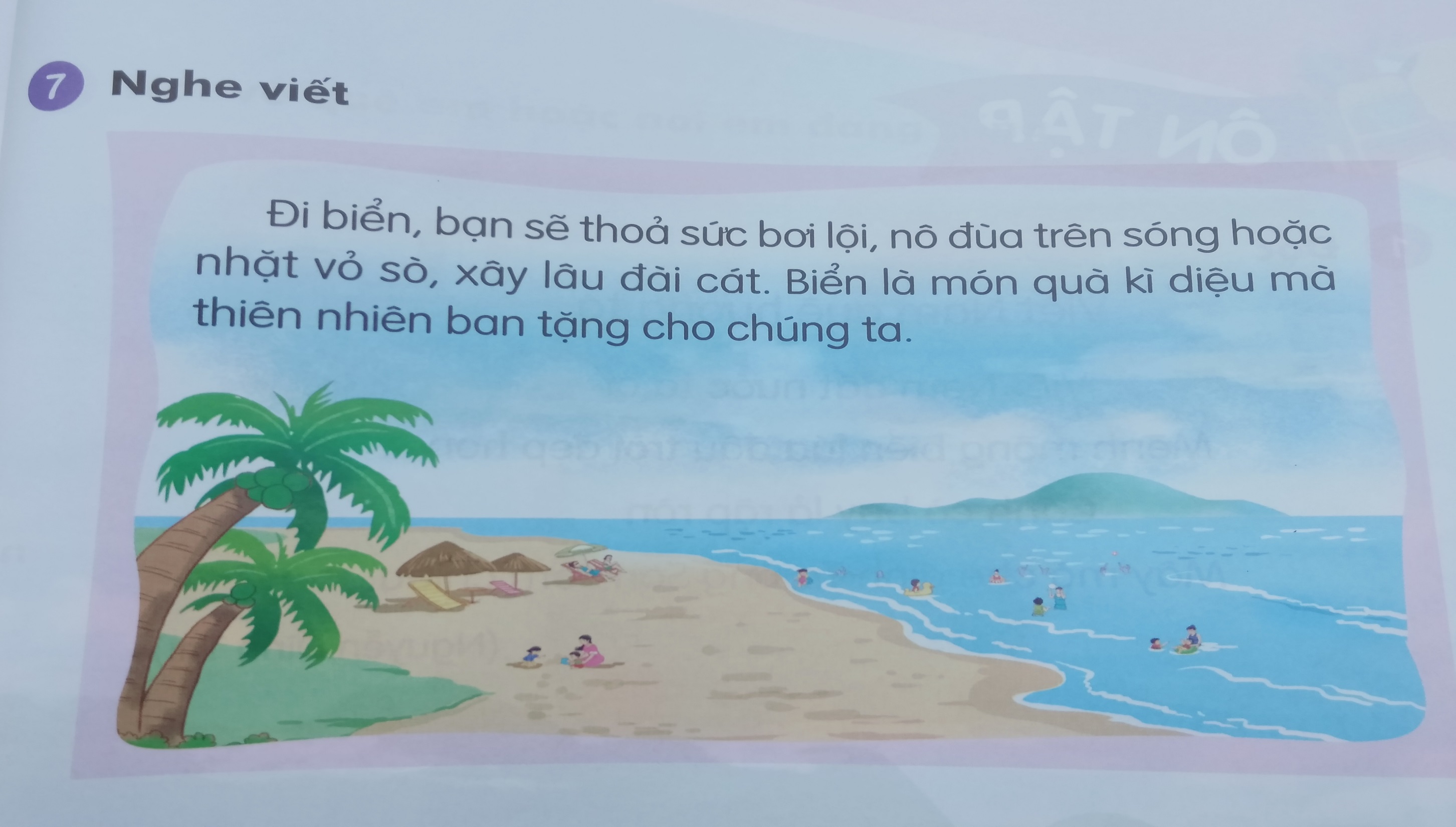 Thanh, kh¸nh, kh¸ch, tr­uît, …
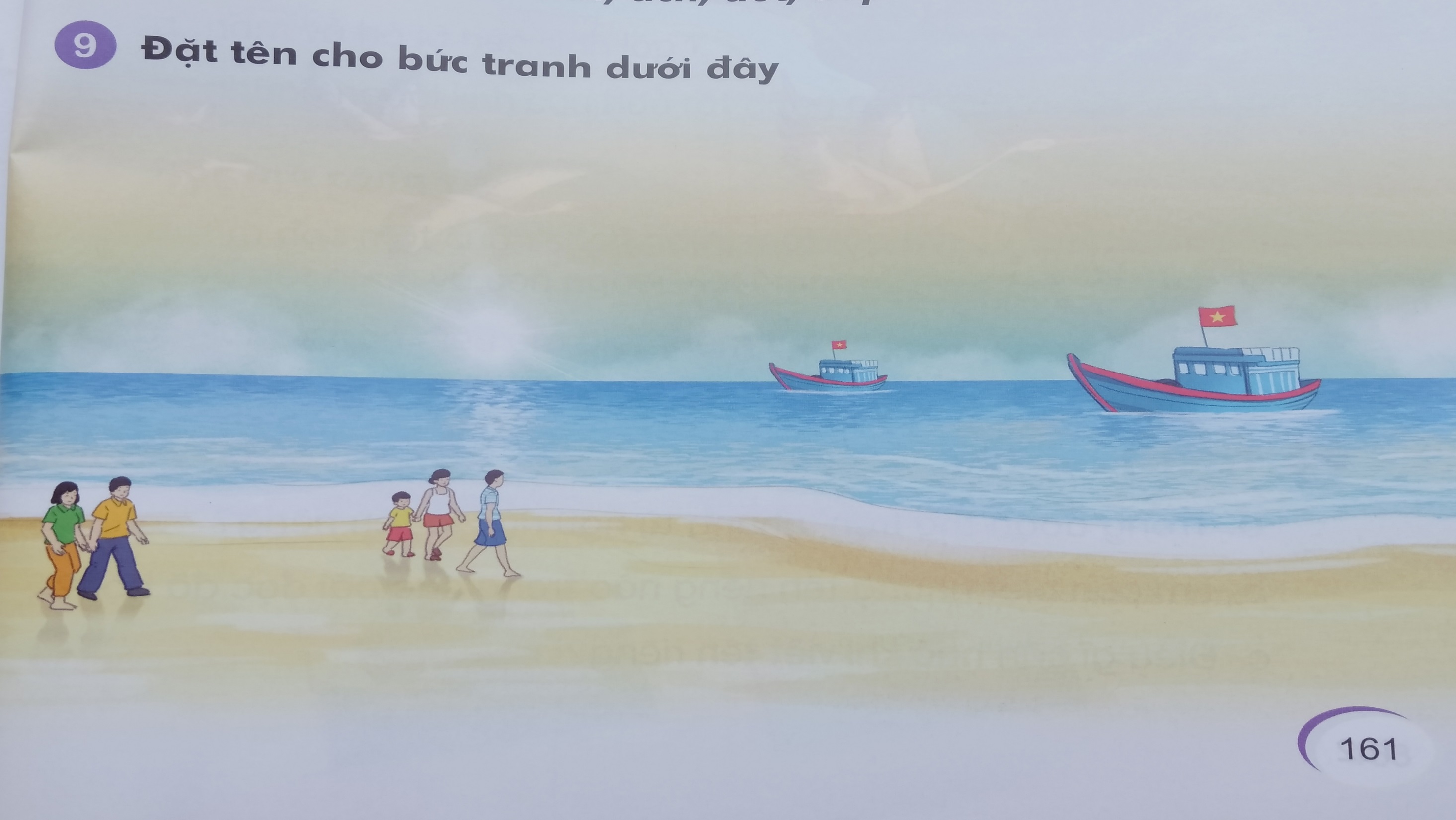